Муниципальное бюджетное дошкольное образовательное учреждение «Детский сад №231»  общеразвивающего вида (МБДОУ «Детский сад №231»)
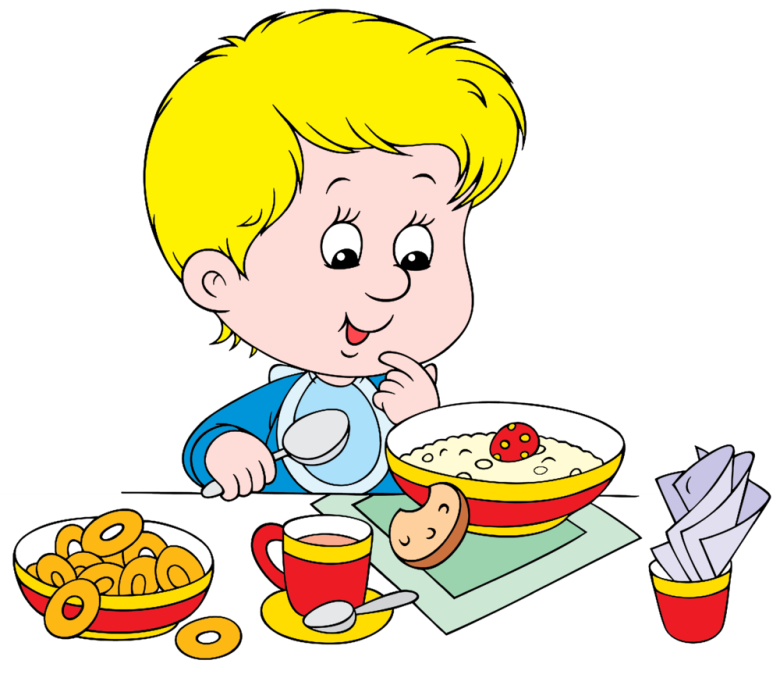 Организация питания в детском саду
Организация питания осуществляется в соответствии с документами:
Федеральным Законом №273 от 29.12.2012 «Об образовании Российской Федерации» с изменениями от 08.12.2020 года
 Санитарно-эпидемиологическими правилами нормами СанПиН 2.3./2.4.3590-20 «Санитарно-эпидемиологические требования организации общественного питания населения»
 СП 2.4.3648-20 2.4.3590-20 «Санитарно-эпидемиологические требования к организации воспитания и обучения, отдыха оздоровления детей и молодежи»- Приказом Минздравсоцразвития России №213н Минобрнауки России №178 от 11.03.2012 «Об утверждении методических рекомендаций по организации питания обучающихся и воспитанников образовательных учреждений»- Федеральным законом №29-ФЗ от 02.01.2000 г. «О качестве безопасности пищевых продуктов» с изменениями на 13.07.2020 года
В МБДОУ «Детский сад №231» разработано примерное десятидневное меню. При составлении меню используется разнообразная картотека блюд (технологические карты), что обеспечивает сбалансированность питания по белкам жирам и углеводам. Готовая пища выдается на пищеблоке после снятия проб и соответствующей записи в журнале результатов оценки готовых блюд (бракеражный журнал). Организация питания находится под контролем администрации.
В детском саду организовано 4-х разовое питание. В меню каждый день включена суточная норма молока, сливочного и растительного масла, сахара, хлеба, мяса. При приготовлении вторых блюд кроме куриного мяса и мяса  говядины используются субпродукты: печень в виде пирожка с печенью, бефстроганов и суфле).Ежедневно в меню включены овощи. Дети регулярно на полдник получают кисломолочные продукты
Поставка продуктов питания в МБДОУ осуществляется:
Поставку продуктов в МБДОУ осуществляют компании:
 ООО «Амазон» – крупы, куры, овощи, рыба
ООО «Рунгисъ» – хлеб
ИП Гурьев – молочная продукция (творог, сметана, сыр, молоко, масло, кисломолочная продукция)
ООО «Меркурий» –сок, кондитерские изделия
ООО «Воруна» –поставка воды
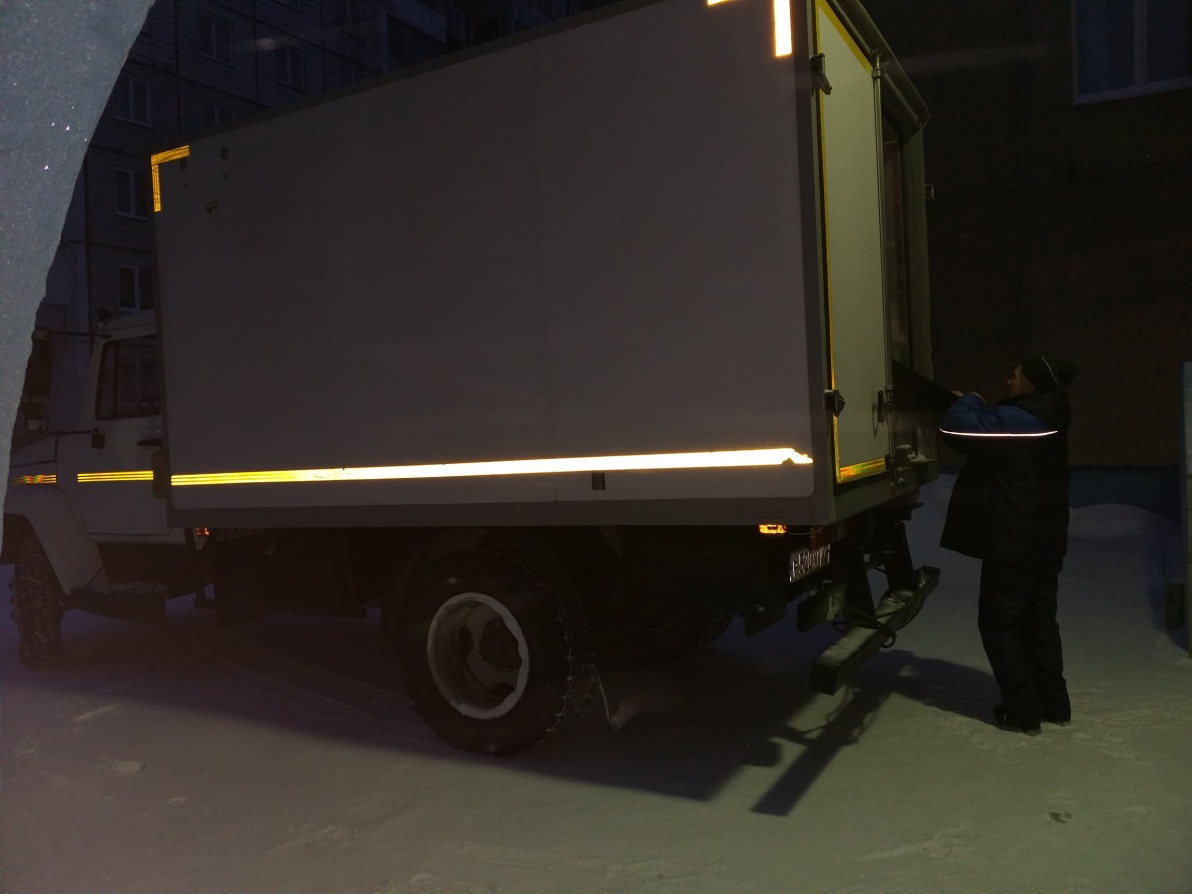 Оснащение пищеблока
На пищеблоке в 2017 году был сделан капитальный ремонт и частично заменено  оборудование
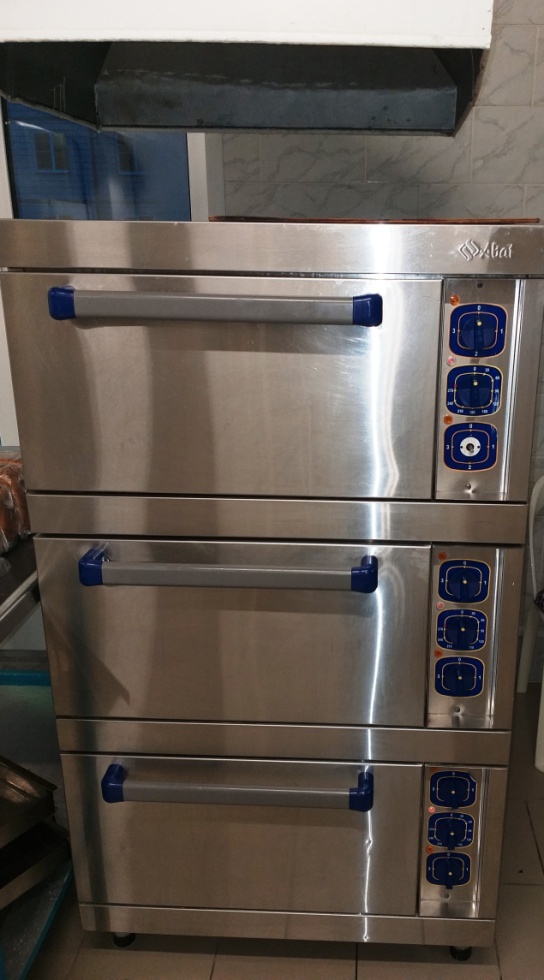 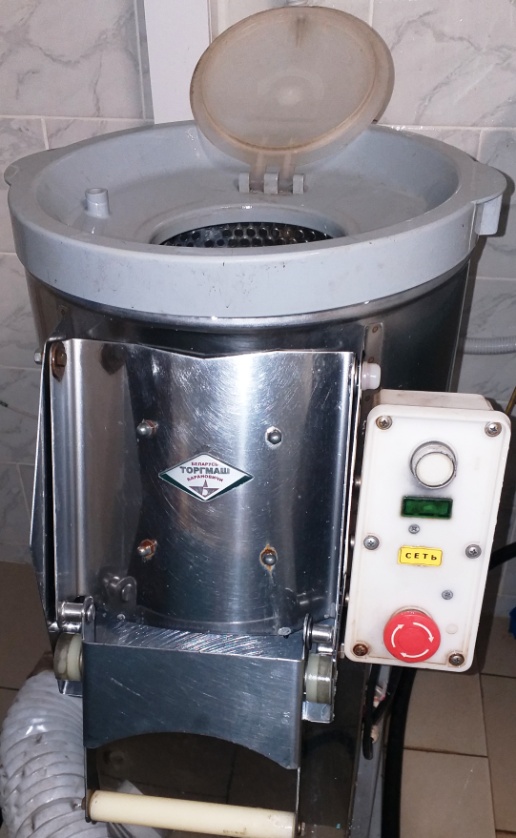 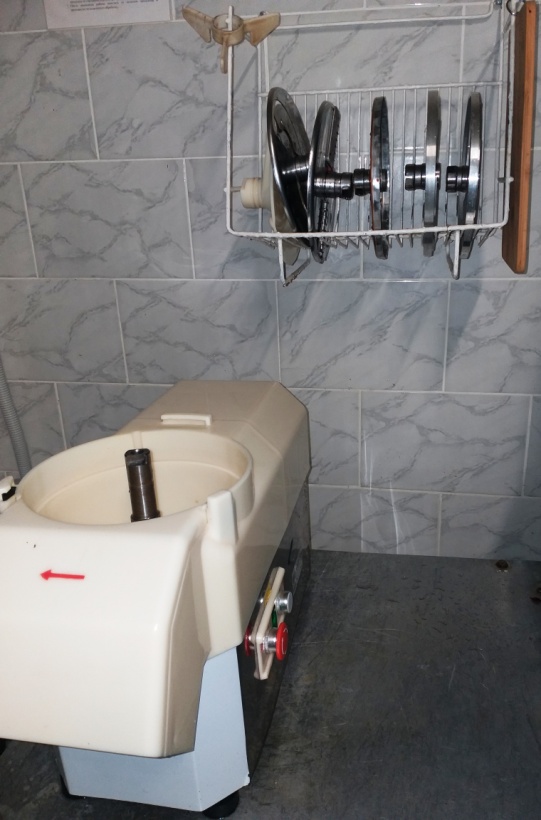 Овощерезка
Картофелечистка
Духовой шкаф
Оснащение пищеблока
На пищеблоке в 2017 году был сделан капитальный ремонт и частично заменено  оборудование
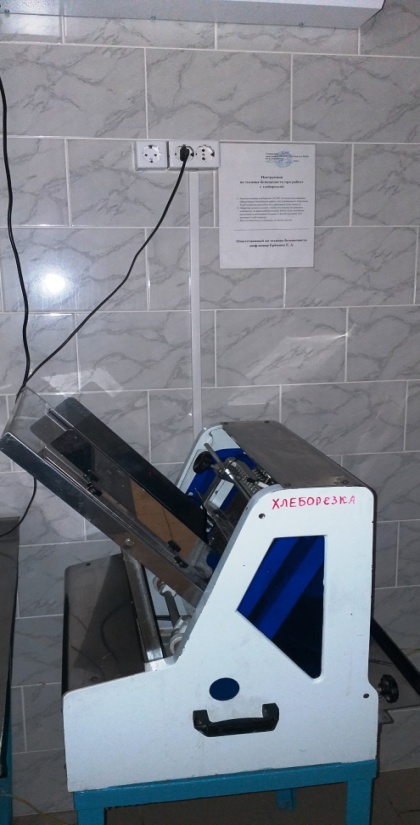 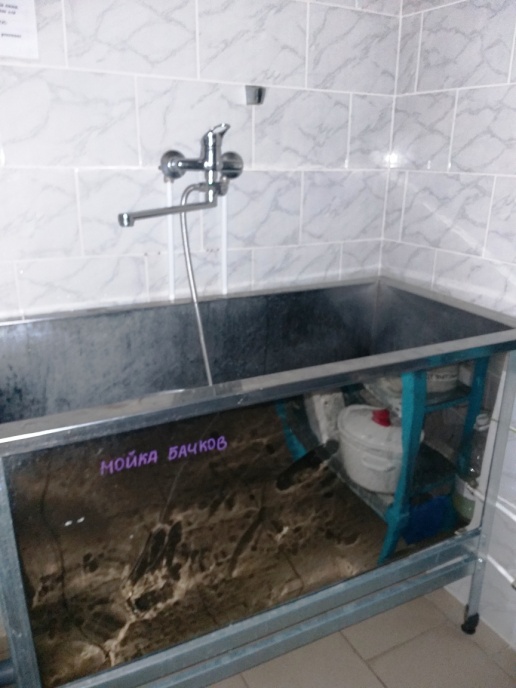 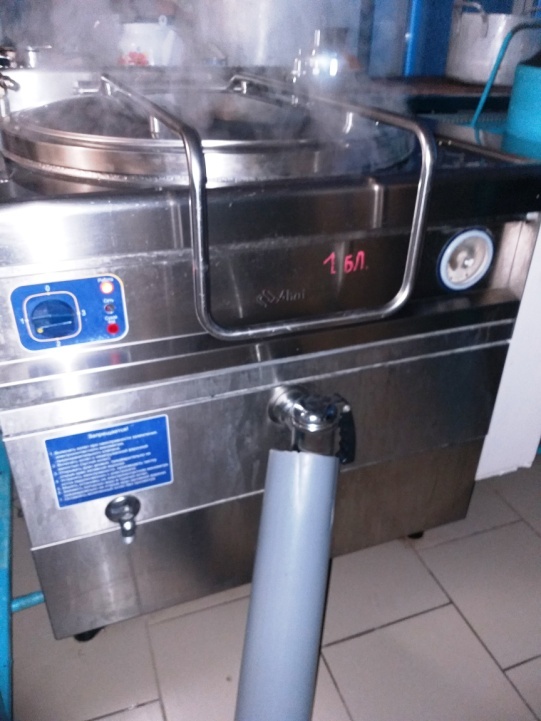 Ванны
Варочный котел
Хлеборезка
Оснащение пищеблока
Для дезинфекции воздуха на пищеблоке расположен диодный рецеркулятор
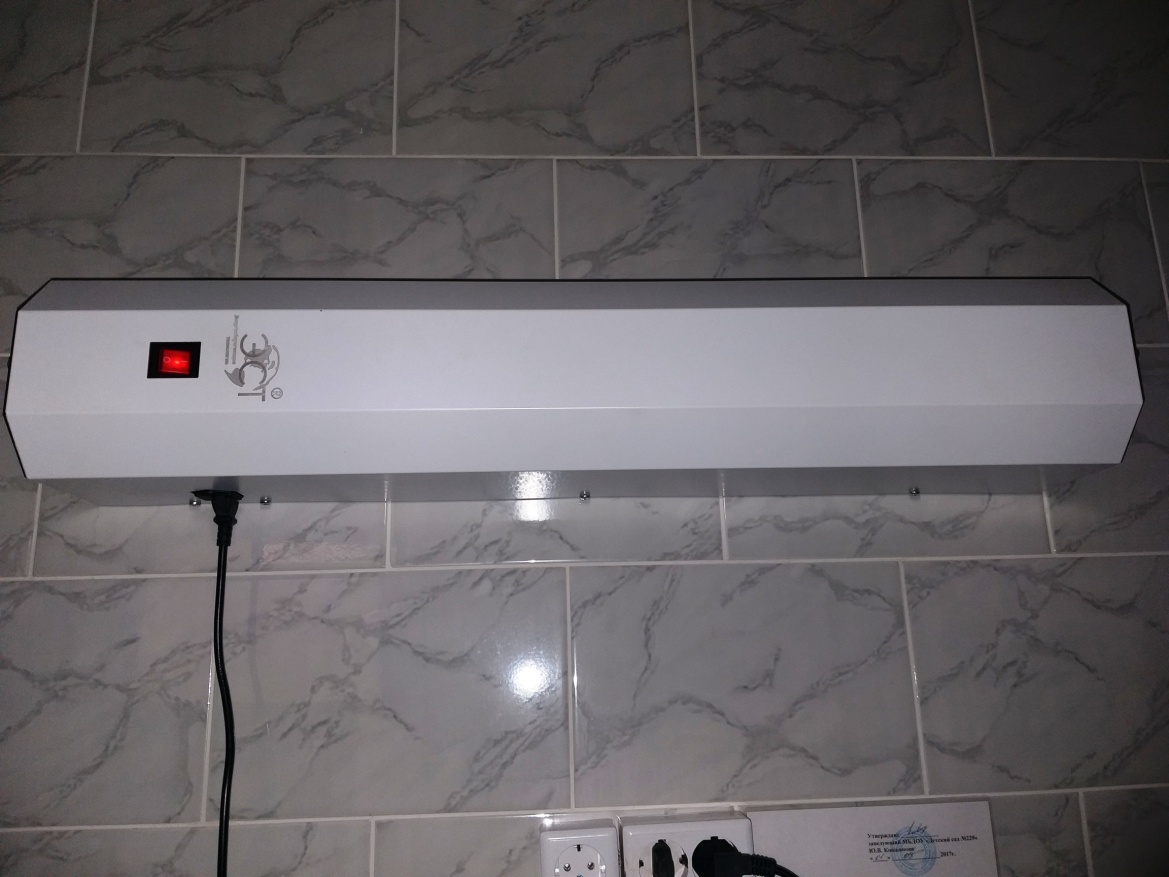 Персонал пищеблока
Шеф-повар 
Еремина
 Елена Александровна
Повар 
Мозгунова 
Светлана  Федоровна
Заведующий складом
Завалишина 
Антонида Васильевна
Кухонный работник
Серебренникова 
Наталья Алексеевна
Суточные пробы
При кулинарной обработке
пищевых продуктов повара
строго следуют технологиям
приготовления блюд,
изложенной в технологической
карте.
Ежедневно непосредственно
после приготовления пищи
отбирается суточная проба готовой
продукции (все готовые блюда). Все
блюда помещаются в отдельную
посуду и сохраняются не менее 48
часов при температуре +2 - +6 °C.
Посуда с пробами маркируется с
указанием наименования приема
пищи и датой отбора.
Организация приема пищи в МБДОУ
08.00-09.00 – завтрак
12.00-13.00 – обед
15.00-15.20 – полдник
17.20-18.05 - ужин
Организация выдачи пищи осуществляется на пищеблоке по графику
Подготовка групп к приему пищи
Организация культурно-гигиенических навыков
Создание обстановки спокойного общения, настраивающего детей на еду
Сервировка стола, дежурство
Дежурство по столовой осуществляется в соответствие с возрастными особенностями воспитанников
«Мы кушаем»
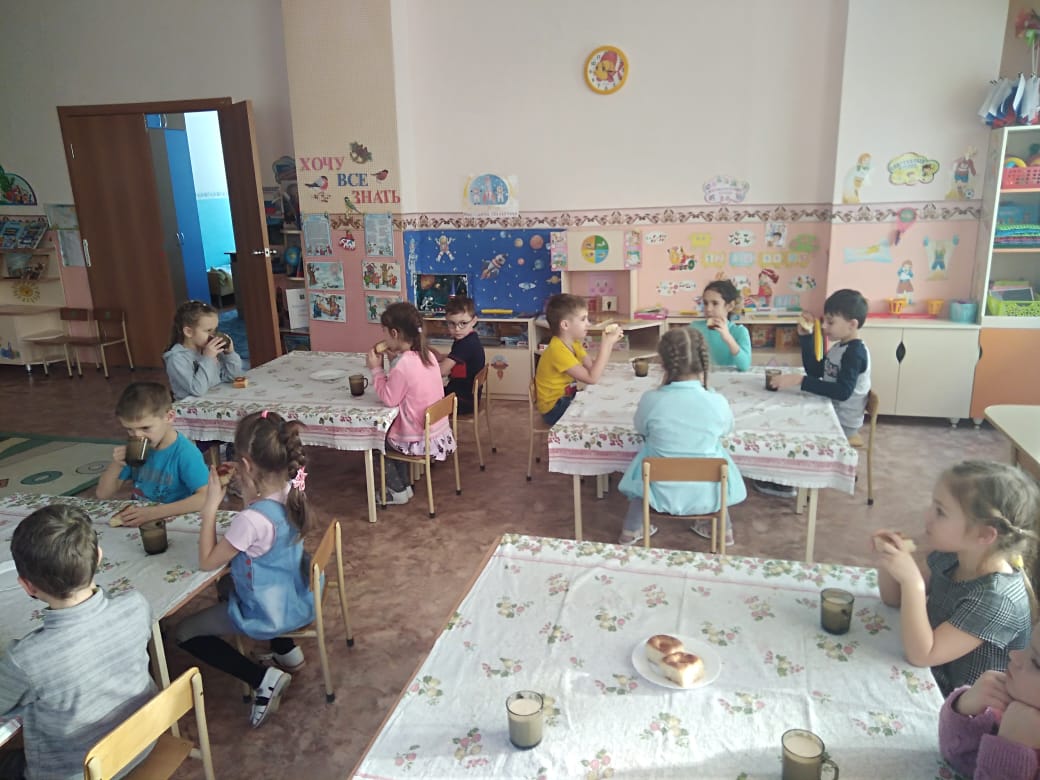 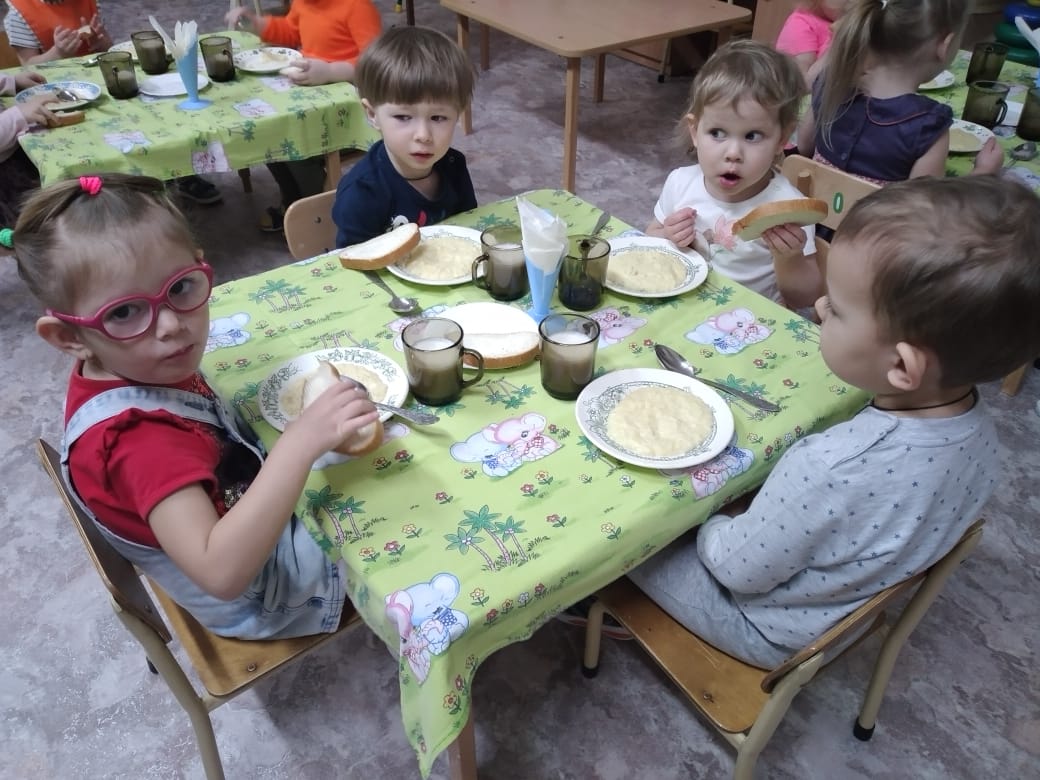 Здоровье детей в наших руках
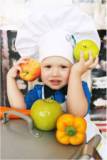